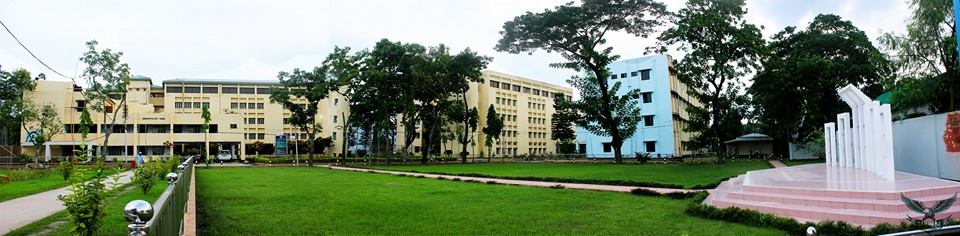 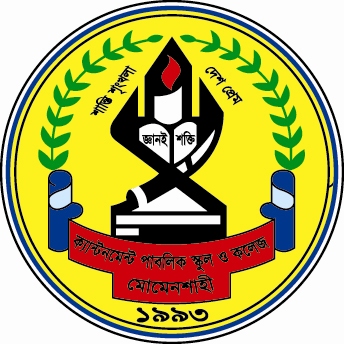 স্বাগতম
Prepared by. 
Cantonment Public  School and College ,                Momenshahi
Dept. of Business studies
উৎপাদন ব্যবস্থাপনা ও বিপণন
২য় পত্র  ( বিপণন)
প্রথম অধ্যায় : বিপণন পরিচিতি
পাঠ ঘোষণা
শিরোনাম
বিপণনের ধারণা
বিপণনের  বৈশিষ্ট্য 
বিপণনের মৌলিক ধারণা 
বাজারের ধারণা 
বিক্রয়ের ধারণা 
বিপণনের গুরুত্ব 
ভোক্তাই রাজা- ব্যাখ্যা কর 
জীবনযাত্রার মানোন্নয়নে বিপণনের ভূমিকা
বিপণন ব্যবস্থাপনার দর্শন কি ? এর ব্যাখ্যা
শিখনফলঃ
এই পাঠের শেষে শিক্ষার্থী জানতে পারবে---
বিপণনের ধারণা
বিপণনের  বৈশিষ্ট্য 
বিপণনের মৌলিক ধারণা 
বাজারের ধারণা 
বিক্রয়ের ধারণা 
বিপণনের গুরুত্ব 
ভোক্তাই  রাজা- ব্যাখ্যা কর 
জীবনযাত্রার মানোন্নয়নে বিপণনের ভূমিকা
বিপণন ব্যবস্থাপনার দর্শন কি ? এর ব্যাখ্যা
প্রথম অধ্যায় : বিপণন পরিচিতি 
(বিপণনের ধারণা )
বিপননঃ  সর্বোচ্চ ক্রেতা ভ্যালু সৃষ্টির মাধ্যমে লাভজনক উপায়ে ক্রেতাদের সন্তুষ্টি বিধান , তাদের  সাথে সুদৃঢ় এবং দীর্ঘমেয়াদি স্থাপন , উন্ননয়ন ও তা বজায় রাখার প্রক্রিয়াকে বিপনন বলে ।
বিপণনের যে সমস্ত দিকগুলো গুরুত্বপূর্ণ তা নিম্নরুপঃ 
বিপনন হচ্ছে সামাজিক প্রক্রিয়া । 
 এর দ্বারা বিনিময়ের সম্পর্ক স্থাপিত হয় । 
 ক্রেতা সন্তুষ্টিই বর্তমান বিপণনের মূল উদ্দেশ্য ।
বিপণনের বৈশিষ্ট্যঃ ভোক্তাদের সন্তুষ্টি প্রদান করাই আধুনিক বিপণনের বৈশিষ্ট্য ।
নিম্নে বিপণনের বৈশিষ্ট্যগুলো আলোচনা করা হলঃ 
সামাজিক প্রক্রিয়াঃ সমাজের জন্য ক্ষতিকর ও নিরাপদ নয় এমন সকল শ্রেণির পণ্য ও সেবা বিপণনের বহির্ভূত । তাই বলা যায়, বিপণন হচ্ছে একটি সামাজিক প্রক্রিয়া । 
বিনিময় প্রক্রিয়াঃ বিনিময় প্রক্রিয়ার মাধ্যমে বিপণন কার্যক্রম সম্পন্ন হয় । 
ভোক্তামূখী প্রক্রিয়াঃ ভোক্তারা আছে বলেই বিপণনের প্রয়োজনীয়তা আছে ।
মুনাফা অর্জনের প্রক্রিয়াঃ ক্রেতা সাধারণকে সন্তুষ্টি প্রদানের মাধ্যমে মুনাফা অর্জন করাই আধুনিক বিপণনের মুল লক্ষ্য ।
ক্রেতার সন্তুষ্টিঃ ক্রেতা সাধারণের সন্তুষ্টির উপর কোম্পানির অস্তিত্ব নির্ভর করে । তাই কোম্পানি গুলো বর্তমানে ক্রেতা সন্তুষ্টির বিষয়টি গুরুত্ব সহকারে বিবেচনা করছে।
সামাজিক বিপণনঃ সামাজিক বিভিন্ন উন্নয়নমূলক কর্মকাণ্ডের সাথে  বিপণন ওতপ্রোতভাবে জড়িত ।তাই বিপণনকে সমাজের একটি অংশ হিসেবে বিবেচনা করা হয় ।
প্রয়োজন, অভাব ও চাহিদা 



                                 বিপণন অর্পণ    
 বাজার                           (পন্য,সেবা ও
                                 অভিজ্ঞতা)    
       
 বিনিময়,
লেনদেন ও সম্পর্ক                  ভ্যালু ও সন্তুষ্টি
বিপণনের মৌলিক ধারণা
বিপণনের মৌলিক ধারণা
২।বিপণন অর্পণ-পন্য,সেবা ও অভিজ্ঞতাঃ
পন্যঃ মানুষের প্রয়োজন এবং অভাবপূরণে সক্ষম এমন যা কিছু বাজারে পাওয়া যায় তাই পন্য।
 
সেবাঃ সেবা হচ্ছে কতিপয় কার্যাবলী, সুবিধা এবং তৃপ্তি যা বাজারে উপস্থাপন করা হয় । 

অভিজ্ঞতাঃ অভিজ্ঞতা বলতে কোন বিষয়ের অর্জিত বাস্তবজ্ঞানকে বোঝায় ।
 অভিজ্ঞতা= কার্যক্রম=+বাস্তবজ্ঞান
বিপণনের মৌলিক ধারণা গুলো উপস্থাপন করে নিম্নে বিস্তারিত আলোচনা করা হলঃ
প্রয়োজন, অভাব ও চাহিদাঃ
প্রয়োজনঃ কোন কিছু পাওয়া থেকে নিজেকে বঞ্চিত মনে করার অনুভূতিকে প্রয়োজন বলে । 
  প্রয়োজন= কোন কিছু পাওয়া থেকে নিজেকে বঞ্চিত মনে করার অনুভূতি। 
অভাবঃ প্রয়োজন যখন ভোক্তার সংস্কৃতি ও ব্যক্তিত্ব দ্বারা অনুমোদিত হয় তখন তাকে অভাব বলে ।
চাহিদাঃ কোন কিছু পাওয়ার আকাঙ্ক্ষা এবং উক্ত আকাঙ্ক্ষিত পণ্য বা সেবা ক্রয়ের সামর্থ্য ও অর্থ ব্যয়ের ইচ্ছা থাকলে তাকে চাহিদা বলে ।
৩।ভ্যালু ও সন্তুষ্টি
ক্রেতা ভ্যালুঃ পন্য সেবা থেকে প্রাপ্ত সুবিধা এবংএর জন্য ব্যয়িত অর্থের পার্থক্যই হল ক্রেতা ভ্যালু।   
ক্রেতার সন্তুষ্টিঃ সন্তুষ্টি হচ্ছে একজন ক্রেতার আনন্দ ও হতাশার অনুভূতির স্তর ।
৪। বিনিময় লেনদেন ও সম্পর্কঃ 
 বিনিময়
 লেনদেন ও
 সম্পর্ক
৫। বাজারঃ বাজার বলতে কোন পন্য বা সেবার প্রকৃত বা সম্ভাব্য ক্রেতার সমষ্টিকে বোঝায়।
(বাজারের ধারণা )
বাজারঃ বাজার বলতে কোন পন্য বা সেবার প্রকৃত বা সম্ভাব্য ক্রেতার সমষ্টিকে বোঝায়। বাজার হল প্রকৃত বা সম্ভাব্য ক্রেতার সমষ্টি । 

     বাজারের বৈশিষ্ট্য গুলো নিম্নরূপঃ 
বাজার হল প্রকৃত বা সম্ভাব্য ক্রেতার সমষ্টি ।
যে কোন ব্যাক্তিই ভবিষ্যৎ ক্রেতা হতে পারে । 
অভাব  রয়েছে এমন ব্যাক্তি বা সংগঠন ।
বিক্রয় কি?
বিক্রয় হচ্ছে বিপণনের একটি কার্যকর অংশ মাত্র। বিক্রয় হচ্ছে পন্য বা সেবার মালিকানা হস্তান্তরের কাজ । 
বি ঘোষ এর মতে, “বিক্রেতার নিকত থেকে ক্রেতার নিকত মালিকানা হস্তান্তরের সাথে বিক্রয় অন্তর্ভুক্ত ।” 
আবার, 
পিল্লাই এবং বাগাভাথি এর মতে ,ব্যবসায়িক অর্থে, বিক্রয় হল অর্থের বিনিময়ে পণ্য বা সেবার মালিকানা ক্রেতার নিকট হস্তান্তর করা ।
বিপণনের গুরুত্বঃ
বিপণনের গুরুত্ব সংক্ষেপে আলোচনা করা হলঃ 
অর্থনৈতিক গুরুত্বঃ
অর্থনৈতিক অবকাঠামো সৃষ্টি । 
পণ্য বা সেবার চাহিদা সৃষ্টি ।
বৃহদায়তনের উৎপাদন বৃদ্ধিতে সহায়তা । 
উপযোগ সৃষ্টি ।
শিল্প ও কৃষি উন্নয়ন । 
জাতীয় আয় বৃদ্ধি । 
অর্থনৈতিক উন্নয়ন ।
সামাজিক গুরুত্বঃ
কর্মসংস্থান
জীবনযাত্রার মানোন্নয়নে
নতুন পণ্য ভোগ ।
স্বল্পমূল্যে পণ্য ভোগ ।
সামাজিক কল্যাণ সাধন ।
 
প্রাতিষ্ঠানিক গুরুত্বঃ 
প্রতিষ্ঠানের ইমেজ বৃদ্ধি ।
বৃহদায়তনের উৎপাদন । 
প্রাতিষ্ঠানিক আয় বৃদ্ধি । 
বিশ্বব্যাপী পরিচিতি ।
ভোক্তাই রাজা- ব্যাখ্যা কর
ভোক্তাই রাজা-
 ভোক্তাদের ঘিরেই পুরো বিপণন কার্যক্রম পরিচালিত হয় । ভোক্তাই রাজা- এ প্রসঙ্গে
 সংক্ষিপ্ত বর্ণনা দেওয়া হলঃ 
বিপণন মতবাদঃ এ মতবাদের মুল কথা হল ভোক্তাদেরকে সর্বোচচ সন্তুষ্টি প্রদানের লক্ষে বিপণন কার্যক্রম পরিচালনা করা।
বিপণন মিশ্রণঃ সাধারনত ভোক্তাদের প্রয়োজন 
পছন্দ-অপছন্দ, রুচি, চাহিদা ইত্যাদিকে প্রাধান্য দিয়ে বিপণন মিশ্রণের হাতিয়ারগুলো ব্যবহার করা হয় ।
বাজার বিভক্তিকরনঃ বিভিন্ন বৈশিষ্ট্যের ভিত্তিতে বিভিন্ন ভাগে বাজারকে ভাগ করার প্রক্রিয়াকে বাজার বিভক্তিকরন বলে । 
বিপণন পদ্ধতির লক্ষ্যঃ বিপণন পদ্ধতির ৪ টি লক্ষ্য আছে। এগুলো হলঃ 
ভোগ সর্বোচ্চকরন 
ভোক্তার সন্তুষ্টি সর্বোচ্চকরন
পছন্দ সর্বোচ্চকরন 
ভোক্তাদের জীবনযাত্রার মান সর্বোচ্চকরন
জীবনযাত্রার মানোন্নয়নে বিপণনের ভূমিকা নিচে আলোচনা করা হলঃ
ভোগের পরিমান বৃদ্ধি 
ক্রয় আচরনের পরিবর্তন 
স্থানগত উপযোগ সৃষ্টি 
বৃহদায়তনের উৎপাদন সৃষ্টি 
 কর্মসংস্থান
সম্পদের সদ্ব্যবহার 
সময়গত উপযোগ সৃষ্টি 
মানসিকতার পরিবর্তন 
নতুন পণ্য উৎপাদন 
সামাজিক কল্যাণ
বিপণন ব্যবস্থাপনার দর্শন কী?
বিপণন ব্যবস্থাপনার দর্শনঃ প্রতিটি কার্যক্রম সম্পাদনের পিছনে যে যুক্তি বা নীতি থাকে তাকে দর্শন বা মতবাদ বলে ।তাই বলা যায় বিপণন কার্যক্রম যখন কোন যুক্তি বা দর্শনের উপর ভিত্তি করে পরিচালিত হয় তখন তাকে বিপণন ব্যবস্থাপনার দর্শন বলে । 

বিপণন ব্যবস্থাপনার দর্শনসমূহঃ
উৎপাদন মতবাদ 
পণ্য মতবাদ
বিক্রয় মতবাদ
বিপণন মতবাদ
সামাজিক বিপণন মতবাদ
মুল্যায়ন
১। বিপণনের ধারণা গুলো কী কী ?
২।বিপণনের গুরুত্ব লিখ।
 ৩।ভোক্তাই রাজা ব্যাখ্যা কর।
বাড়ির কাজ
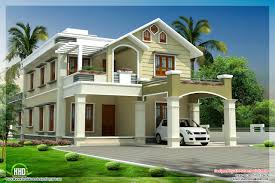 বিপণনের গুরুত্ব সম্পর্কে ১০ টি বাক্য লিখে আনেব।
ধন্যবাদ সবাইকে
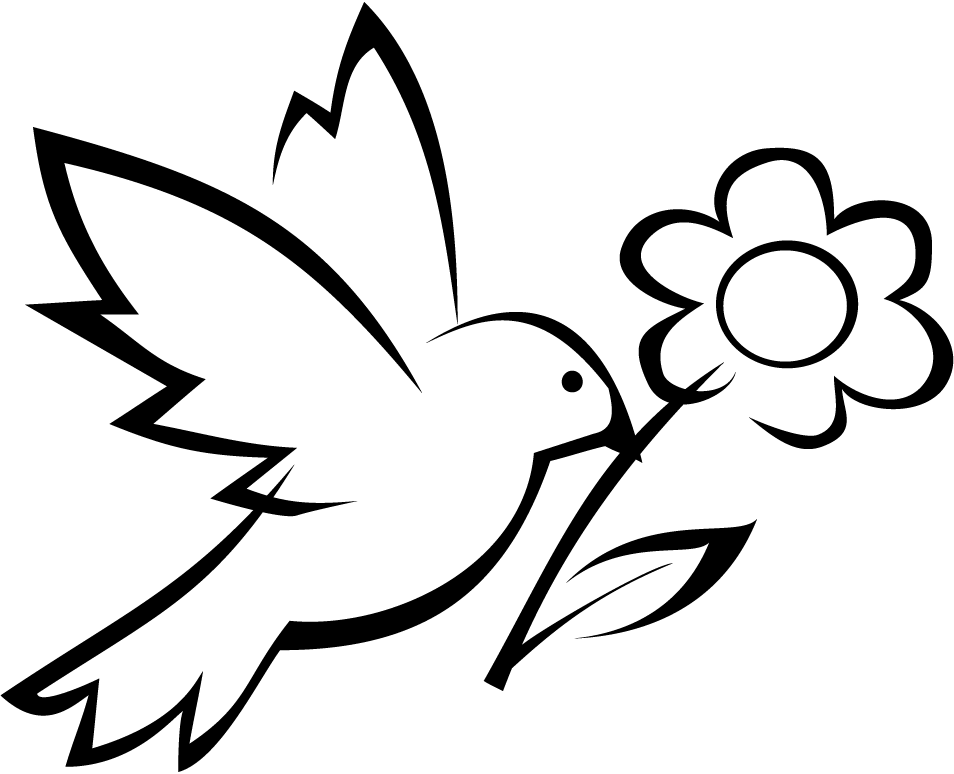